არასრულწლოვანთა დელიკვენტობა და არასრულწლოვანთა მართლმსაჯულების ძირითადი პრინციპები
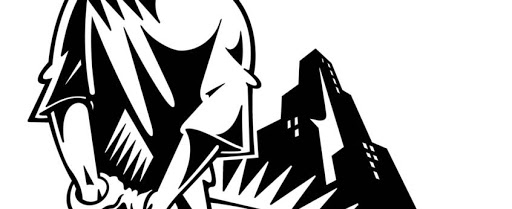 ფსიქოლოგის როლი არასრულწლოვანთა მართლმსაჯულების პროცესში
თ. ბანძელაძე
თსუ, 2020
განსახილველი საკითხები
დელიკვენტობის ცნება;
განსხვავებული სოციალური და სამართლებრივი მიდგომები ზრდასრულთა და მოზარდთა დანაშაულის მიმართ;
არასრულწლოვანთა მართლმსაჯულების განვითარების ისტორია;
არასრულწლოვანთა მართლმსაჯულების ძირითადი პრინციპები.

სასწავლო ლიტერატურა:
 1. Robert Agnew, Timothy Brezina (2012), Juvenile Delinquency-Causes and control, Chapter 1, "what is delinquency and how does it differ from adult crime?„
 2. მიქანაძე, გ., შალიკაშვილი მ.(2016), არასრულწლოვანთა მართლმსაჯულება, თავი მეორე - "არასრულწლოვანთა მართლმსაჯულების ზოგადი პრინციპები" .
3. რიდერი-  არასრულწლოვანთა მართლმსაჯულების განვითარების ისტორია
არასრულწლოვანთა დელიკვენტობა
არასრულწლოვანთა დელიკვენტობა განიმარტება, როგორც სამართალდარღვევა, ჩადენილი იმ პირის მიერ, რომელსაც კონკრეტული ქვეყნის კანონმდებლობის მიხედვით, არ მიუღწევია სრულწლოვანების ასაკს;

ქვეყნების უმრავლესობაში (მათ შორის, საქართველოში), სრულწლოვნად განიხილება 18 წელს მიღწეული პირი;

ქმედება, რომელიც სახელდებულია დანაშაულად სრულწლოვნების შემთხვევაში, განიხილება, როგორც დელიკვენტობა, არასრულწლოვნების შემთხვევაში (ტერმინი დელიკვენტობა გამოიყენება, მეტწილად, სოციალურ მეცნიერებაში. ის არ არის სამართლებრივი ტერმინი);

საქართველოს კანონმდებლობით, ბავშვი ან მოზარდი, რომელმაც ჩაიდინა დანაშაული, მოიხსენიება, როგორც კანონთან კონფლიქტში მყოფი ბავშვი და არა დელიკვენტი ან დამნაშავე.
დანაშაულის და დამნაშავების განსხვავებული აღქმა, ასაკის მიხედვით
საზოგადოებრივი აზრი:
არასრუწლოვანი, რომელიც არღვევს კანონს, განიხილება, როგორც პიროვნულად მოუმწიფებელი, რომელიც ვერ იქნება პასუხისმგებელი ჩადენილ ქმედებაზე და საჭიროებს სათანადო აღზრდას და ზრუნვას;
სრულწლოვანი, რომელიც არღვევს კანონს, განიხილება, როგორც პიროვნულად მოწიფული, რომელიც პასუხისმგებელია ჩადენილ ქმედებაზე და იმსახურებს დასჯას.

მოუმწიფებლობა (Immaturity):
პიროვნებამ არ იცის, რომ მის მიერ განხორციელებული ქცევა სოციალური ნორმის დარღვევაა;
პიროვნებამ არ იცის, რომ მისმა ქმედებამ შეიძლება დამაზიანებელი შედეგი მოიტანოს;
პიროვნება ვერ აკონტროლებს საკუთარ ქცევას;
პიროვნება მარტივად ექცევა სხვების ზეგავლენის ქვეშ. 

აღნიშნული მახასიათებლები, სტატისტიკურად სანდოდ, უფრო მეტად ახასიათებთ მოზარდებს, ვიდრე ზრდასრულებს. 
მოუმწიფებლობას აქვს ბიოლოგიური საფუძველი - 
„Brain circuity for pleasure and sensation develops rapidly during adolescence, while the brain circuity responsible for behavioral control and inhibition lags behind” (Clark, 2007).
განსხვავებული სამართლებრივი მიდგომები
სტატუსური დანაშაული - ქცევა, რომელიც დევიაციად შეიძლება მივიჩნით მხოლოდ მაშინ, თუ ის განხორციელებულია არასრულწლოვნის მიერ (მაგ; სკოლის გაცდენა, სახლიდან გაქცევა, ლეგალური ფსიქოაქტიური ნივთიერებების ბოროტად მოხმარება, ადრეულ ასაკში დაწყებული სქესობრივი კავშრები და ა.შ.);
1960-70 წლებში, ამერიკაში, სტატუსური დანაშაული კრიმინალიზებული იყო. სტატუსური დანაშაულის განმახორციელებლების საქმეს განიხილავდა სასამართლო და ხშირად, საკმაოდ მკაცრ სასჯელსაც განსაზღვრავდა.
სტატუსური დანაშაულის კრიმინალიზაციის მხარდამჭერი არგუმენტი - სტატუსური დანაშაული არის მომავალში სერიოზული დელიკვენტური ქცევის ინდიკატორი (beginning of wrong path), რის გამოც, მნიშვნელოვანია მისი ადრეული იდენტიფიცირება და შეკავება, იზოლაციის ფორმით;
მოგვიანებით გამოვლინდა სტატუსური დანაშაულის კრიმინალიზაციის ნაკლოვანებები:
სტატუსური დანაშაულის ქოლგის ქვეშ უფრო ხშირად ექცეოდნენ ღარიბი, ეთნიკური უმცირესობის წარმომადგენელი მოზარდები და გოგონები (გოგონების სტატუსური დანაშაულისთვის დამახასიათებელი ქმედებები მეტად იყო სანქციონირებული, ვიდრე ბიჭების მიერ ანალოგიური ქცევის განხორციელება);
საპატიმრო დაწესებულებებში მოზარდებს კომუნიკაცია ჰქონდათ სერიოზული დელიკვენტური ქცევის ტენდენციის მქონე თანატოლებს, რაც მათ ქცევაზე, დამატებით, ნეგატიურ ზეგავლენას ახდენდა.

70-იანი წლებიდან, სტატუსური დანაშაულის დეკრიმინალიზაცია მოხდა და სასამართლო განხილვები ჩანაცვლდა განრიდების პროგრამებით. განრიდების პროგრამა გულისხმობდა:
სტატუსური დანაშაულის განმახორციელებელი მოზარდის საქმე წარმოებაში აღარ გადაეცემოდა სასამართლოს. პროცესს მართავდა სოციალური და არასამართალდამცავი სამსახურები;
დამნაშავის სტატუსი შეიცვალა ამგვარად - „Children in need of supervision”;
სამართლებრივი რეაგირების ფორმა ჩანაცვლდა ფსიქოსოციალური რეაბილიტაციის ფორმით;
შედეგად, მნიშვნელოვნად შემცირდა სტატუსური დანაშაულის სიხშირე.
განსხვავებული სასამართლო მოზარდებისთვის
ზრდასრულთა და არასრულწლოვანთა სამსამართლო პროცესი მნიშვნელოვნად განსხვავდება
განსხვავებული მიზნები - ზრდასრულთა სასამართლოს მიზანია დაადგინოს ადამიანის მიერ ჩადენილი დანაშაული და წინა დანაშაულებთან მიმართებით, განსაზღვროს სათანადო სასჯელი. მოზარდთა სასამართლოს მიზანია მისთვის შესაბამისი მხარდაჭერის და სუპერვიზიის უზრუნველყოფა (Court as super-parent);
ზრდასრულთა სასამართლო ორიენტირებულია დანაშაულზე, არასრულწლოვანთა სასამართლო კი დამნაშავეზე. არასრულწლოვანთა სასამართლო ცალკეულ ქმედებაზე მეტად ყურადღებას ამახვილებს მთლიანად მოზარდის პიროვნებაზე და მოქმედებს მისი საუკეთესო ინტერესის გათვალისწინებით;
მოზარდთა სასამართლო მეტად არაფორმალურია, ვიდრე ზრდასრულთა სასამართლო. სასამართლოს ფორმალურობა გამომდინარეობს ე.წ. „შეჯიბრობითობის პრინციპიდან“. დაცვის მხარეს უფლება აქვს ჰყავდეს ადვოკატი, ჯვარედინი გამოკითხვის ფორმატში კითხვის ნიშნის ქვეშ დააყენოს მოწმის სანდოობა, ამტკიცოს სიმართლე გონივრულ ეჭვს მიღმა ვარაუდის პრინციპით;, მოითხოვოს ნაფიც მსაჯულთა სასამართლო. არასრულწლოვნებიც სარგებლობენ ამ უფლებით, მაგრამ ამ უფლებების გამოყენებას მათ შემთხვევაში არ აქვს პრინციპული მნიშვნელობა, რადგან სასამართლოს ყველა მხარე (დაცვის მხარე, ბრალდების მხარე და თავად, მოსამართლე) ბავშვის ინტერესზეა მიმართული. 
მოზარდთა სასამართლო დახურულია, ბავშვის პერსონალური ინფორმაციის დაცვის მიზნით. ვინაიდან ბავშვის დანაშაული განიხილება, როგორც ახალგაზრდა ასაკში ჩადენილი შეცდომა, მას აქვს უფლება, მოითხოვოს ნასამართლეობის გაქარწყლება (ოფიციალურ ჩანაწერებში აღარ ფიქსირდებოდეს, რომ მან ჩაიდინა დანაშაული და სასამართლომ გამოიტანა შესაბამისი მსჯავრი) და პროცესის დახურვა, მედიისა და საზოგადოებისთვის. ზრდასრულების შემთხვევაში ნასამართლეობის გაქარწყლება არ ხდება, ისევე, როგორც, პროცესის სრულად დახურვა, აუცილებელი გარემოებების გარეშე;
არასრულწლოვან მსჯავრდებულთა დაწესებულებებში აქცენტი გადატანილია რეაბილიტაციაზე და არა დასჯაზე, რის გამოც, მათ ეწოდებათ არა საპატიმროები, არამედ „სარეაბილიტაცოი ცენტრი“; „ახალგაზრდების განვითარების ცენტრები“ და ა.შ.
განსხვავება ზრდასრულთა და არასრულწლოვანთა მართლმსაჯულების სისტემაში (საქართველოს მაგალითი)
განსხვავება ზრდასრულთა და არასრულწლოვანთა მართლმსაჯულების სისტემაში (საქართველოს მაგალითი)
რას გულისხმობს არასრულწლოვანთა მართლმსაჯულებაში სპეციალიზაცია?
ნებისმიერი პირი, რომელსაც შეხება უწევს როგორც მოწმე/დაზარალებულ, ისე კანონთან კონფლიქტში მყოფ არასრულწლოვანთან, უნდა ფლობდეს სპეციალურ ცოდნას სამართალსა და ფსიქოლოგიაში. 
„არასრულწლოვანთა მართლმსაჯულების პროცესის მწარმოებელი პირი/პროცესის მონაწილე პირი – მოსამართლე, გამომძიებელი, პროკურორი, პოლიციელი, ადვოკატი, სოციალური მუშაკი, მედიატორი, პრობაციის ოფიცერი, მოწმისა და დაზარალებულის კოორდინატორი, არასრულწლოვანთა სარეაბილიტაციო დაწესებულების პერსონალი, შესაბამისი პატიმრობის დაწესებულების პერსონალი, რომელიც მონაწილეობს არასრულწლოვანთა მართლმსაჯულების პროცესში და რომელსაც გავლილი აქვს სპეციალური მომზადება არასრულწლოვანთა მართლმსაჯულებაში, ხოლო ამ მუხლის მე-2 ნაწილის „ბ“ ქვეპუნქტით გათვალისწინებული ადმინისტრაციული სამართალდარღვევის შემთხვევაში – აგრეთვე ადმინისტრაციული სამართალდარღვევის ოქმის შედგენაზე უფლებამოსილი პირი“(არასრულწლოვანთა მართლმსაჯულების კოდექსი, მუხლი 3, ნაწილი 6)
სპეციალიზაბულ პირთა ჩამონათვალში არ შედის ფსიქოლოგი. დღევანდელი კანომდებლობით, ფსიქოლოგს არ მოეთხოვება სპეციალიზაცია, თუმცა პრაქტიკაში არსებული წესის მიხედვით, არასრულწლოვანთა საგამოძებო და სასამართლო პროცესში ჩართულ ფსიქოლოგს უნდა შეეძლოს კომპეტენციის დასაბუთება (შესაბამისი უმაღლესი განათლება და ამ მიმართულებით მუშაობის გამოცდილება)’;
სპეციალიზებულ პირს გავლილი უნდა ჰქონდეს ტრენინგი და ფლობდეს შესაბამის სერტიფიკატს, რომელსაც ანიჭებს იუსტიცის სასწავლო ცენტრი, შსს აკადემია, პროკურატურის სასწავლო ცენტრი (მთავრობის დადგენილება, 668)
არასრულწლოვანთა მართლმსაჯულების კოდექსი
არასრულწლოვანტა მართლმსაჯულების საერთაშორისო სტანდარტები
ანტისოციალური ქცევის ფსიქოლოგიური ასპექტები
ძალადობა ბავშვზე და მისი გავლენა ბავშვის განვიტარებაზე;
დაზარალებული და მოწმე ბავშვის გამოკითხვის/დაკითხვის პროტოკოლი
არასრულწლოვანთა მართლმსაჯულების განვითარების ისტორია
არასრულწლოვანთა მართლმსაჯულება - სისხლის სამართლებრივი პასუხისმგებლობის ასაკს მიღწეული ბავშვის (14 წლიდან ზემოთ) მიმართ გამოსაყენებელი პოლიტიკა, სტრატეგია, კანონმდებლობა, პროცედურები და პრაქტიკა (როგორც ვხედავთ, მართლმსაჯულება არ გულისხმობს, მხოლოდ კანონმდებლობას);
2016 წლამდე საქართველოში არ არსებობდა ცალკე გამოყოფილი არასრულწლოვანთა მართლმსაჯულების კოდექსი, თუმცა სამართლებრივი მიდგომები ბავშვთა მიმართ გარკვეულ შეღავათებს მანამდეც ითვალისწინებდა. 
კითხვაზე, უნდა განსხვავდებოდეს თუ არა ერთმანეთისაგან ბავშვთა და ზრდასრულთა მიმართ გამოსაყენებელი სამართლებრივი მიდგომები, პასუხი არ იყო ყოველთვის ერთნაირი.
არასრულწლოვანთა მართლმსაჯულების განვითარების ისტორიაში გამოყოფენ 4 ეტაპს:
რეფორმამდე პერიოდი
რეფორმის პერიოდი (1960-1970-იანი წლები)
პოსტრეფორმის პერიოდი (1980-1990-იანი წლები)
თანამედროვე მიდგომა
რეფორმამდე პერიოდი
მე-18, მე-19 საუკუნეში ბავშვებისა და მოზარდების საქმეები განიხილებოდა ზუსტად იგივე მიდგომებით,რაც არსებობდა ზრდასრულთა მართლმსაჯულებაში;

მე-19 საუკუნის მე-2 ნახევარში, ინდუსტრიალიზაცის კლავდაკვალ, ურბანულ დასახლებებში მოსახლეობის რაოდენობის ზრდამ, სოციალური დეზორგანიზაციის ფენომენი წარმოქმნა და გაიზარდა მოზარდთა წილიც დანაშაულის საერთო სტატისტიკაში;

ამავე პერიოდში, გაჩნდა მოძრაობა-  ე.წ.”Child savers”, რომლებიც ქუჩაში მცხოვრებ ბავშვებს და მათ, ვინც კანონს არღვევდა, მშობლის ნებართვის გარეშე, განათავსებდა სპეციალურ დაწესებულებებში;

მშობლების გვერდის ავლით მსგავსი გადაწყვეტილების მიღება ეფუძნებოდა აღზრდის განაწილების პრინციპს (parens partie), რომლის თანახმადაც, სახელმწიფოს აქვს მშობლის საპირწონე უფლება და ვალდებულება ბავშვზე ზრუნვისათვის.
რეფორმის პერიოდი (1960-1970-იანი წლები)
მიდგომა დანაშაულის მიმართ:
დანაშაული არის ქმედება, რომელსაც სჭირდება კორექცია. დამნაშავე საჭიროებს რეაბილიტაციას და არა დასჯას;
კრიმინალური ქცევა არის სიმპტომი, რომელსაც იწვევს გარკვეული პირობები (არასათანადო აღზრდა, მშობლების მხრიდან სუპერვიზიის დეფიციტი და სხვ.)

მიდგომა დანაშაულის განმახორციელებელი მოზარდის მიმართ:
მოზარდი არ არის სრულად „ფორმირებული პიროვნება“, რის გამოც ნაკლებად შეიძლება დავაკისროთ პასუხისმგებლობა ჩადენილი ქმედებისთვის; 
ვინაიდან მოზარდი ზრდისა და განვითარების პროცესშია, სარეაბილიტაციო პროგრამები მათთვის გაცილებით ეფექტიანი შეიძლება აღმოჩნდეს;
 „ბავშვები არიან მოწყვლადნი, დანაშაულის ჩადენის უნარის არ მქონენი, პასიურები და დამოკიდებულნი, რომელთაც სჭირდებათ ცხოვრებისათვის მომზადება“ (Lindsey, 1961).
რეფორმის შემდგომი პერიოდი (1980-1990-იანი წლები)
1980-1990-იან წლებში, მოზარდთა დანაშაულის გაზრდილი სტატისტიკის გამო, გაჩნდა სკეპტიკური დამოკიდებულება რეფორმის პერიოდის ლიბერალური მიდგომების მიმართ.

რეფორმის რადიკალურ მოწინააღმდეგეთა პოზიცია:
„თანაბარი კომეტენციის შესახებ დაშვება“ - მოზარდები იგივე ხერხებით სჩადიან და გეგმავენ დანაშაულს, როგორც ზრდასრულები. ლოიალური მიდგომა არა თუ ამცირებს, არამედ ზრდის მოზარდთა დანაშაულის სტატისტიკას. მოზარდებსა და ზრდასრულებს შორის არ არსებობს იმგვარი ფსიქოლოგიური განსხვავება, რომელიც მნიშვნელოვანი იქნებოდა სამართლებრივი პასუხისმგებლობის შემსუბუქებისათვის. 

2. შედარებით ნაკლებად რადიკალური პოზიცია:
მოზარდთა განვითარების ასაკობრივი კონტექსტი გასათვალისწინებელია, თუმცა, სწორედ, იმპულსურობისა და შთაგნებადობის გამო, ისინი, სხვა ასაკობრივი ჯგუფის წარმომადგენლებთან შედარებით, უფრო ხშირად სჩადიან დანაშაულს, რომლის შეკავებაც შესაძლებელია სათანადო პასუხისმგებლობის დაკისრებით და არა რეაბილიტაციაზე ორიენტირებული მიდგომით („ბავშვმა უნდა ისწავლოს პასუხისმგებლობის აღება საკუთარ არჩევანზე და მოემზადოს ზრდასრულობისთვის“).
თანამედროვე მიდგომა
„არასრულწლოვანი , როგორც ზრდისა და განვითარების პროცესში მყოფი ინდივიდი, ჯერ არ არის სრულად მომწიფებული პიროვნება, რომელსაც, შეიძლება , ზრდასრულის მსგავსად დავაკისროთ პასუხისმგებლობა ჩადენილი ქმედების გამო. 18 წლამდე ასაკის ყველა ბავშვმა უნდა ისარგებლოს სპეციფიკური მოპყრობის უფლებით„

თანამედროვე მიდგომა ითვალისწინებს  ბავშვის საუკეთესო ინტერესს, რომელიც განიმარტება ამგვარად   -  „ბავშვის საუკეთესო ინტერესის განსაზღვრისას გადაწყვეტილების მიმღებმა პირებმა უნდა გაითვალისწინონ მისი პიროვნება,სურვილები,  ოჯახური  მდგომარეობა, სავარაუდო შედეგი, რომელსაც გადაწყვეტილება (განაჩენი) მოახდენს მის განვითარებასა და კეთილდღეობაზე და სხვა შესაბამისი საკითხები. რეკომენდირებულია, რომ გადაწყვეტილების მიმღებმა მოუსმინოს ბავშვის პოზიციას, რაც იქნება საფუძველი ყველაზე საუკეთესო ინტერესის დასადგენად“.

არასრულწლოვანთა მართლმსაჯულების თანამედროვე მიდგომა ეფუძნება ბავშვთა უფლებების კონვენციას.
არასრულწლოვანთა მართლმსაჯულების პრინციპებიარასრულწლოვნის საუკეთესო ინტერესის პრიოროტეტულობა
ბავშვის საუკეთესო ინტერესი ყველა სხვა პრინციპზე უპირატესია და გულისხმობს არასრულწლოვნის, 
უსაფრთხოების,
კეთილდღეობის, 
ჯანმრთელობის დაცვის,
განათლების, 
განვითარების, 
რესოციალიზაცია-რეაბილიტაციის და სხვა ინტერესები, რომელთა განსაზღვრა უნდა მოხდეს საერთაშრისო სტანდარტებისა და არასრულწლოვნის ინდივიდუალური მახასიათებლების შესაბამისად, ასევე მისი აზრის გათვალისწინებით.
არასრულწლოვნის საუკეთესო ინტერესს შეიძლება არღვევდეს:
მოზარდის კანონიერი წარმომადგენლის(მეურვე) 1 საათიან პერიოდში გამოცხადების აუცილებლობა, რადგან ყველა გეოგრაფიული ლოკაციის შემთხვევაში, ეს შეიძლება არ იყოს მოსახერხებელი (თუმცა, პრაქტიკაში, გაცილებით მოქნილია ეს პროცესი და დრო აუცილებლად 1 საათით არ შემოიფარგლება);
სამართლებრივი პასუხისმგებლობისგან გათავისუფლების ვადები, რომლებიც ითვალისწინებს კანონით განსაზღვრულ ვადებს და არა ბავშვის საუკეთესო ინტერესს;
საპროცესო შეთანხმების საკითხი (არასრულწლოვნის გათავისუფლება სამართლებრივი პასუხისმგებლობის ან/და სასამართლო სამართალწარმოებისაგან), რომელსაც წყვეტს პროკურორი, ინდივიდუალურად და სრულად ვერ იქნება გაკონტროლებული, იცავს თუ არა ის ბავშვის საუკეთესო ინტერესს.
დისკრიმინაციის აკრძალვისა და ჰარმონიული განვითარების უფლება
დისკრიმინაციის აკრძალვა
სამართალწარმოების არცერთ ეტაპზე, არასრულწლოვანი და მისი კანონიერი წარმომადგენელი, სხვადასხვა ნიშნით, არ უნდა გახდნენ დისკრიმინაციის მსხვერპლნი.
ჰარმონიული განვითარების უფლება
არასრულწლოვნის ფიზიკური, გონებრივი, სულიერი, ზნეობრივი და სოციალური განვითარების უფლება არა თუ შეფერხდეს, არამედ უზრუნველყოფილი უნდა იყოს სამართალწარმოების ყველა ეტაპზე (როგორც გამოძიების, ისე სასამართლო სამართალწარმოების და სასჯელის მოხდის პროცესში).
თანაზომიერება
არასრულწლოვნის მიმართ გამოყენებული სანქცია თანაზომიერია, თუ ის ეფუძნება შემდეგ კრიტერიუმებს:
სანქცია ემსახურება ლეგიტიმური მიზნის მიღწევას - სანქციამ უნდა უზრუნველყოს, სასჯელის მიზნები, კერძოდ - ახალი დანაშაულის თავიდან არიდება და რესოციალიზაცია;

სანქცია უნდა იყოს გამოსადეგი - გამოყენებული სანქცია არ უნდა ართულებდეს ლეგიტიმური მიზნის მიღწევას, არამედ ხელს უწყობდეს მის მიღწევას;

სანქცია უნდა იყოს აუცილებელი - თუ სანქციის უფრო მსუბუქ ფორმას შეუძლია ლეგიტიმური მიზნის უზრუნველყოფა, მაშინ მოსამართლე ვალდებულია გამოიყენეოს უფრო მსუბუქი ფორმა. თუ მიუხედავად ამ პრინციპისა, მან გამოიყენა უფრო ძლიერი სანქცია, ეს განიხილება, როგორც მსჯავრდებულის ინტერესებში არასავალდებულო ჩარევა;

სანქცია უნდა იყოს პროპორციული - სანქცია ჩადენილი დანაშაულის პროპორციული უნდა იყოს, სხვაგვარად, უნდა არსებობდეს წონასწორობა შეზღუდულ სიკეთესა (მაგალითად, არასრულწლოვნის თავისუფლება) და შემზღუდავ მიზანს (ახალი დანაშაულის არიდება, რესოციალიზაცია) შორის. არ უნდა არსებობდეს გადახრა, რომელიმე მათგანის (შეზღუდული სიკეთე თუ შემზღუდავი მიზანი) სასიკეთოდ.
ყველაზე მსუბუქი საშუალებისა და ალტერნატიული ზომის პრიორიტეტულობა
ეფუძნება აუცილებლობის (იხ. წინა სლაიდი) პრინციპს და გულისხმობს, რომ ორიენტირი უნდა ავიღოთ ყველაზე მსუბუქ სანქციაზე, თუ კი ამით უზრუნველყოფილ იქნება სასჯელის ლეგიტიმური მიზნები. 
ამკ-ში (არასრულწლოვანთა მართლმსაჯულების კოდექსში) სანქციების ამგვარი გრადაციით არის დალაგებული (მსუბუქიდან-მძიმემდე)
მართლმსაჯულების პროცესში არასრულწლოვნის მონაწილეობა
მართლმსაჯულების პროცესის გაჭიანურება
სასამართლო ვალდებულია, თავიდან აირიდოს არასრულწლოვნის საქმის განხილვის გაუმართლებელი გაჭიანურება, რაც შეიძლება იწვევდეს შემდეგ პრობლემებს:

გაჭიანურებული პროცესი უარყოფითად მოქმედებს მოზარდის ფსიქიკურ მდგომარეობაზე;

რაც უფრო გაჭიანურებულია პროცესი, მით უფრო გვიან ხდება მტკიცებულებების მოტოვება;

გაჭიანურებული პროცესის დროს იზრდება ხელახალი დანაშაულის ჩადენის ალბათობა, თუ მოზარდს აღკვეთის ღონისძიების სახით თავისუფლება არ აქვს აღკვეთილი;

კვლებულობს შეფარდებული სასჯელის ეფექტიანობა.
არასრულწლოვნის ნასამართლეობა
არასრულწლოვნის პირველი ნასამართლეობა გაქარწყლებულად ითვლება სასჯელის დასრულებისთანავე;
თუ არასრულწლოვანი განმეორებით ჩაიდენს დანაშაულს, ნასამართლეობის გაქარწყლება ხდება:
არასრულწლოვნისადმი ინდივიდუალური მიდგომა
1. არასრულწლოვსნი შესახებ ნებისმიერი გადაწყვეტილების მიღებისას გათვალისწინებული უნდა იქნას:
ასაკი, 
განვითარების დონე, 
ცხოვრების, აღზრდის და განვითარების პირობები;
განათლება,
ჯანმრთელობის მდგომარეობა,
ოჯახური ვითარება და სხვა გარემოებები
ეს მახასიათებლები უნდა გამოვიყენოთ არასრულწლოვნის ხასიათის, ქცევითი თავისებურებები და მისი საჭიროების შეფასებისთვის;

2. მართლმსაჯულების პროცესის ნებისმიერ სტადიაზე პროცესის მწარმოებელი პირი არასრულწლოვანს განსაკუთრებული ყურადღებით უნდა მოეპყრას;

3. ნებისმიერ გადაწყვეტილება უნდა ემსახურებოდეს ინვიდიდუალური პრევენციის მიზანს (კონკრეტული ბავშვის მიერ დანაშაულის განმეორეს თავიდან აცილება და რესოციალიზაცია) და არა ზოგადი პრევენციის მიზანს (საზოგადოებრივი წესრიგის შენარჩუნების, ან ზოგადად დანაშაულის შეკავების საფუძვლით კონკრეტული პირის შესახებ გადაწყვეტილების მიღება).
არასრულწლოვნის საპროცესო უფლებები
გამოძიებისა და სასამართლოს მსვლელობის პროცესში, არასრულწლოვანს აქვს უფლება:
მიიღოს უფასო იურიდიული დახმარება, თუ ის არის ბრალდებული, მსჯავრდებული, გამართლებული ან დაზარალებული;
ისარგებლოს უფასო თარჯიმნის მომსახურებით;
ისარგებლოს კანონიერი წარმომადგენლის დასწრების უფლებით;
ისარგებლოს უფასო თარჯიმნის მომსახურებით.

აღსანიშნავია, რომ უფასო იურიდიული დახმარების მიღების უფლება არ აქვს მოწმეს. ძალიან ხშირად კი, ბრალდებული მოზარდები გამოიკითხებიან, როგორც მოწმე და შემდეგ წარედგინებათ ბრალი, რაც იმას ნიშნავს, რომ შესაძლებელია, გამომძიებლებმა სასურველი ჩვენება „მოწმისგან“ მიიღოს ადვოკატის გარეშე და შემდეგ წარუდგინოს ბრალი.